Two-Stage vs. Multi-Stage Adaptive Robust Transmission Expansion Planning
Shahab Dehghan, Nima Amjady, Antonio Conejo
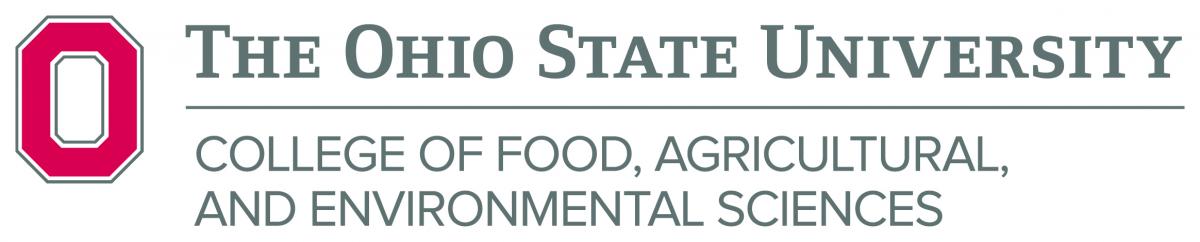 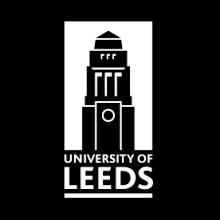 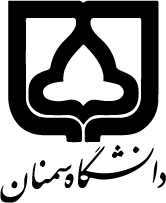 Technical University of Denmark
Outline
Transmission Expansion Planning (TEP): Overview 
Two-Stage vs. Multi-Stage Adaptive Robust TEP 
Deriving a Tractable Multi-Stage Adaptive Robust TEP
Case Study 
Conclusions
Technical University of Denmark, March 16, 2018
2/33
Outline
Transmission Expansion Planning (TEP): Overview 
Two-Stage vs. Multi-Stage Adaptive Robust TEP 
Deriving a Tractable Multi-Stage Adaptive Robust TEP
Case Study 
Conclusions
Technical University of Denmark, March 16, 2018
3/33
Transmission Expansion Planning
Static Models
Dynamic Models
What type of new lines?
Where?
What type of new lines?
Where?
When?
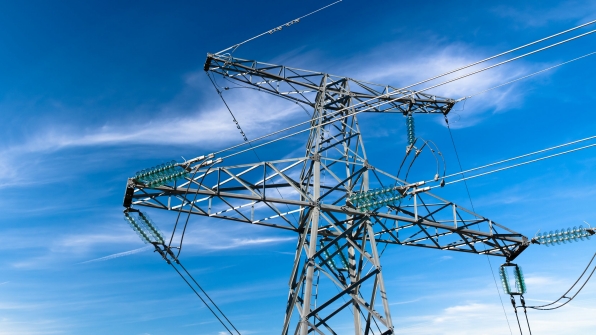 Lower computation time and accuracy!
Higher computation time and accuracy!
G. Latorre, R. D. Cruz, J. M. Areiza, and A. Villegas, “Classification of publications and models on transmission expansion planning,” IEEE Trans. Power. Syst., vol. 18, no. 2, pp. 938 – 946, May 2003.
Technical University of Denmark, March 16, 2018
4/33
Assumptions
A Mixed-Integer Linear Programming (MILP) Problem
Technical University of Denmark, March 16, 2018
5/33
Outline
Transmission Expansion Planning (TEP): Overview 
Two-Stage vs. Multi-Stage Adaptive Robust TEP 
Deriving a Tractable Multi-Stage Adaptive Robust TEP
Case Study 
Conclusions
Technical University of Denmark, March 16, 2018
6/33
Two-Stage Adaptive Robust TEP
1st Stage: 
Investment decisions 
(here-and-now)
2nd Stage: 
operation decisions 
(wait-and-see)
Single-period Planning Horizon
Uncertainty Set:
Technical University of Denmark, March 16, 2018
7/33
Multi-Stage Adaptive Robust TEP
2nd Stage: 
Investment & operation decisions 
(wait-and-see)
1st Stage: 
Investment decisions 
(here-and-now)
3rd Stage: 
operation decisions 
(wait-and-see)
Multi-period Planning Horizon
Uncertainty Set:
Technical University of Denmark, March 16, 2018
8/33
Outline
Transmission Expansion Planning (TEP): Overview 
Two-Stage vs. Multi-Stage Adaptive Robust TEP 
Deriving a Tractable Multi-Stage Adaptive Robust TEP
Case Study 
Conclusions
Technical University of Denmark, March 16, 2018
9/33
Problem Formulation
s.t.
Auxiliary variable 
Investment variable 
Independent operation variable  
Dependent operation variable 
Uncertain parameter
Infinite space
This problem is intractable due to universal quantifier for 𝝃! 
We need a tractable robust counterpart…
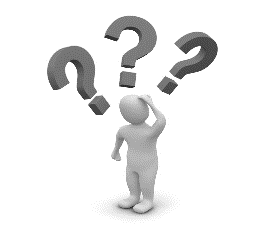 Technical University of Denmark, March 16, 2018
10/33
Step 1: Using Decision Rules
Deriving a tractable robust counterpart
Linear Decision Rule
Technical University of Denmark, March 16, 2018
11/33
Step 1: Using Decision Rules
Deriving a tractable robust counterpart
Binary Decision Rule
Technical University of Denmark, March 16, 2018
12/33
Illustrative Example…
Deriving a tractable robust counterpart
1
= 2
4
0
2
Uncertainty Set:
Technical University of Denmark, March 16, 2018
13/33
Deriving a tractable robust counterpart
Technical University of Denmark, March 16, 2018
14/33
Reformulation…
Deriving a tractable robust counterpart
s.t.
BDR
LDR
This problem is still intractable due to universal quantifier for 𝝃!
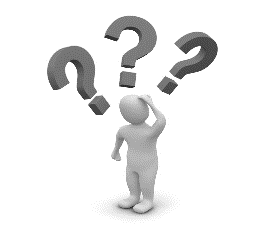 Technical University of Denmark, March 16, 2018
15/33
Step 2: Mapping to Higher Dimension
Deriving a tractable robust counterpart
Mapping…
Projection Matrices
Technical University of Denmark, March 16, 2018
16/33
Step 2: Mapping to Higher Dimension
Deriving a tractable robust counterpart
Mapping…
Uncertainty Set:
Lifted Uncertainty Set:
Technical University of Denmark, March 16, 2018
17/33
Reformulation…
Deriving a tractable robust counterpart
s.t.
BDR
LDR
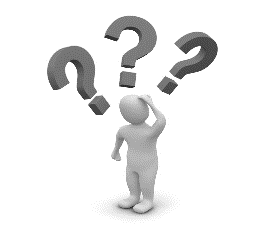 Technical University of Denmark, March 16, 2018
18/33
Deriving a tractable robust counterpart
Technical University of Denmark, March 16, 2018
19/33
Illustrative Example…
Deriving a tractable robust counterpart
Uncertainty Set:
Uncertainty Subsets:
1
= 2
4
0
2
Technical University of Denmark, March 16, 2018
20/33
Illustrative Example…
Deriving a tractable robust counterpart
1
Convex Hull:
= 2
4
0
2
Technical University of Denmark, March 16, 2018
21/33
Reformulation…
Deriving a tractable robust counterpart
s.t.
BDR
LDR
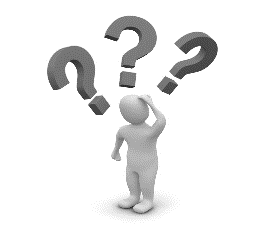 Technical University of Denmark, March 16, 2018
22/33
Step 4: Using Duality Theory
Deriving a tractable robust counterpart
Generic Form of Convex Hull:
Proposition: (*) and (**) are equivalent.
Dual Variable
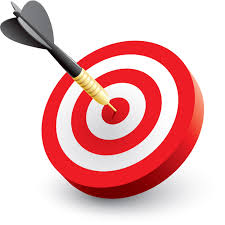 Technical University of Denmark, March 16, 2018
23/33
Reformulation…
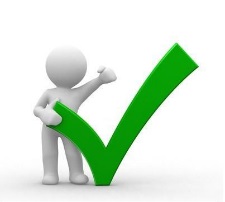 A tractable robust counterpart is derived!
s.t.
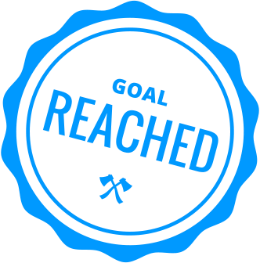 Technical University of Denmark, March 16, 2018
24/33
Outline
Transmission Expansion Planning (TEP): Overview 
Two-Stage vs. Multi-Stage Adaptive Robust TEP 
Deriving a Tractable Multi-Stage Adaptive Robust TEP
Case Study 
Conclusions
Technical University of Denmark, March 16, 2018
25/33
Case Study
Characteristics of the modified Garver 6-bus test system: 
 10 thermal units 
 6 existing lines 
 30 candidate lines
 50 MW wind farm at bus 5
 The patterns of load demands and wind power productions of ERCOT during the year 2016 are used to obtain operating conditions for a 5-year planning horizon. 
The budget of uncertainty can vary between [0,6] since this test system includes 5 load demands and 1 wind farm.
Technical University of Denmark, March 16, 2018
26/33
Optimal Solution vs. Budget of Uncertainty
1 breakpoint and 5 operating conditions is considered.
Technical University of Denmark, March 16, 2018
27/33
Optimal Solution vs. Number of Breakpoints
Technical University of Denmark, March 16, 2018
28/33
Optimal Solution vs. Number of Operating Conditions
Technical University of Denmark, March 16, 2018
29/33
Two-Stage vs. Multi-Stage Robust Optimization
*Static Two-Stage Robust TEP: STR-TEP
**Multi-year Two-Stage Robust TEP: MTR-TEP 
***Lifted Multi-year Multi-stage Robust TEP: LMMR-TEP
Technical University of Denmark, March 16, 2018
30/33
Outline
Transmission Expansion Planning (TEP): Overview 
Two-Stage vs. Multi-Stage Adaptive Robust TEP 
Deriving a Tractable Multi-Stage Adaptive Robust TEP
Case Study 
Conclusions
Technical University of Denmark, March 16, 2018
31/33
Conclusions
Increasing the budget of uncertainty leads to a higher robustness against different realizations of loads and wind power productions at the expense of higher total costs.
Increasing the number of breakpoints leads to a more accurate modeling of the binary decision rules.
Increasing the number of operating conditions leads to a more accurate modeling of the patterns of loads and wind power productions. 
The proposed multi-year multi-stage adaptive robust TEP model is accurate than both the single-year and multi-year two-stage adaptive robust TEP models.
Technical University of Denmark, March 16, 2018
32/33
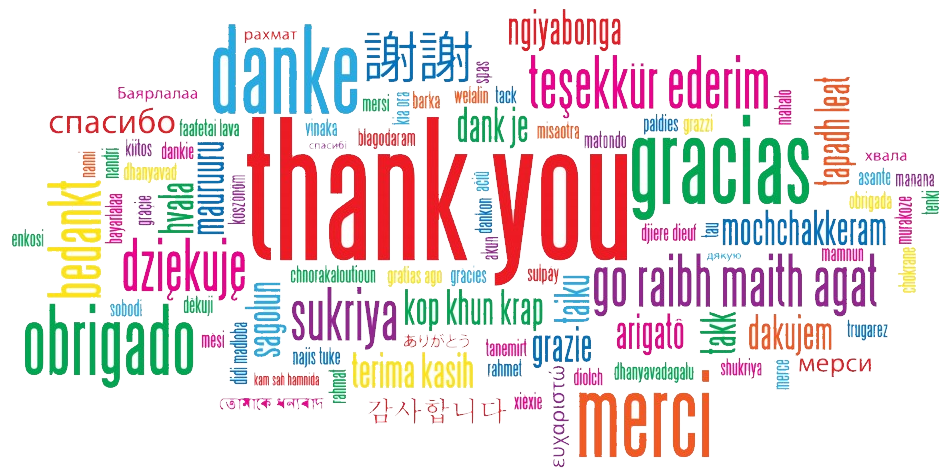 Technical University of Denmark, March 16, 2018
33/33